Petit quizZ
06 /03/2017
Collège Les Saules
QUEL EST LE DRAPEAU DU ROYAUME UNI?
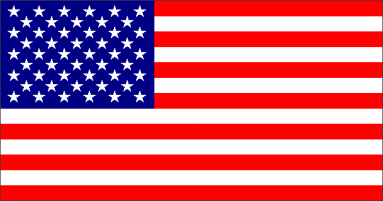 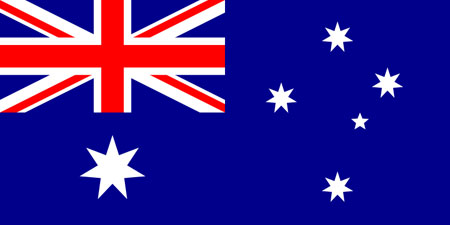 A
B
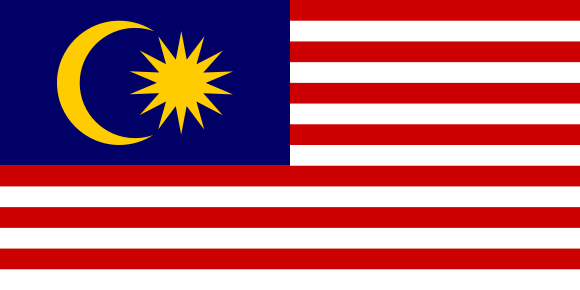 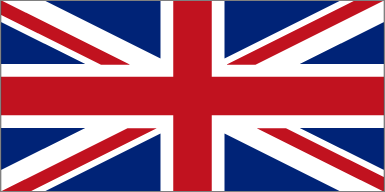 C
D
QUE REPRESENTE CETTE COCARDE SYMBOLIQUE DE LA VILLE DE LONDRES ?
A
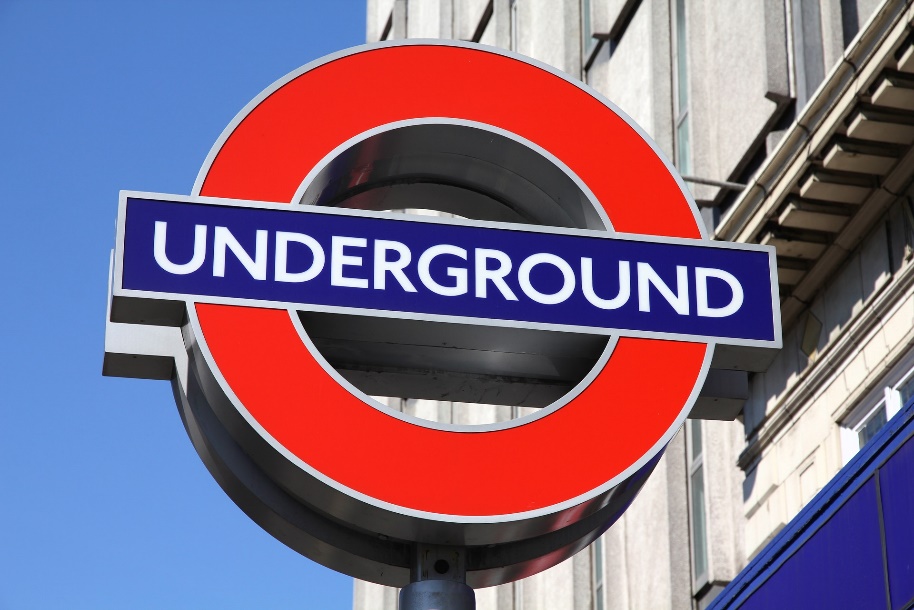 B
C
D
LA RÉSIDENCE ROYALE DE LA REINE D’ANGLETERRE S’APPELLE …
A
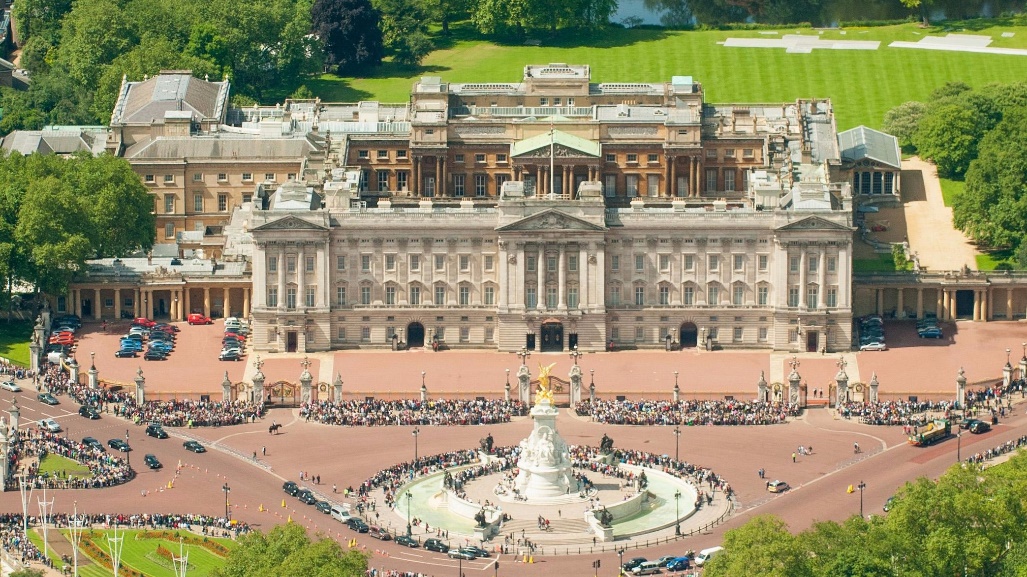 B
C
D
QUEL EST LE PETIT DEJEUNER TRADIONNEL ANGLAIS?
A
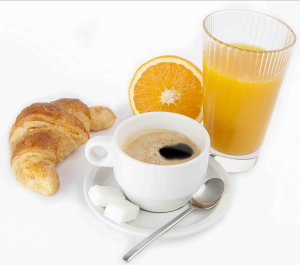 B
C
D
BON APPETIT 
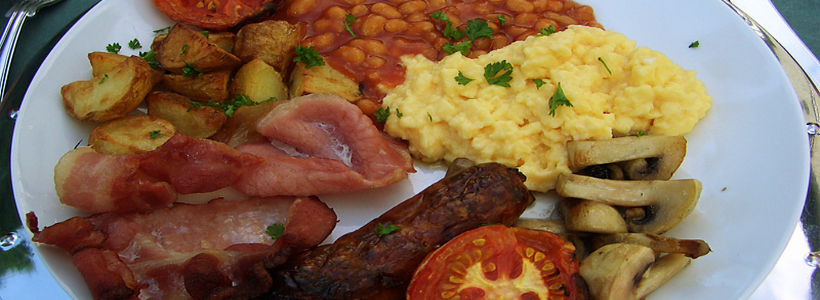 LE BRITISH MUSEUM DE LONDRES EST UN MUSÉE…
A
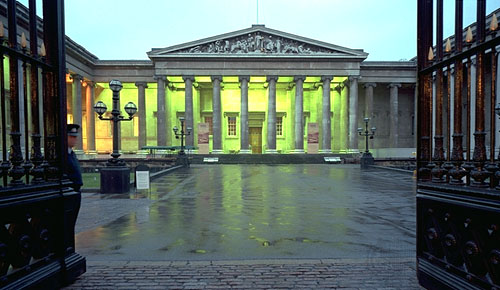 B
C
QUELLE EST LA MONNAIE DE L’ANGLETERRE?
A
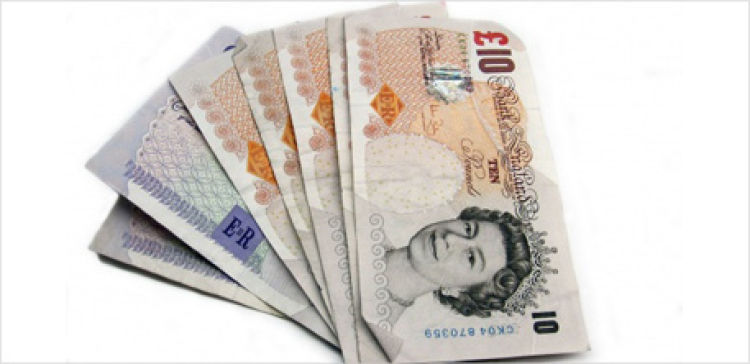 B
C
D
QUEL FLEUVE TRAVERSE LONDRES?
A
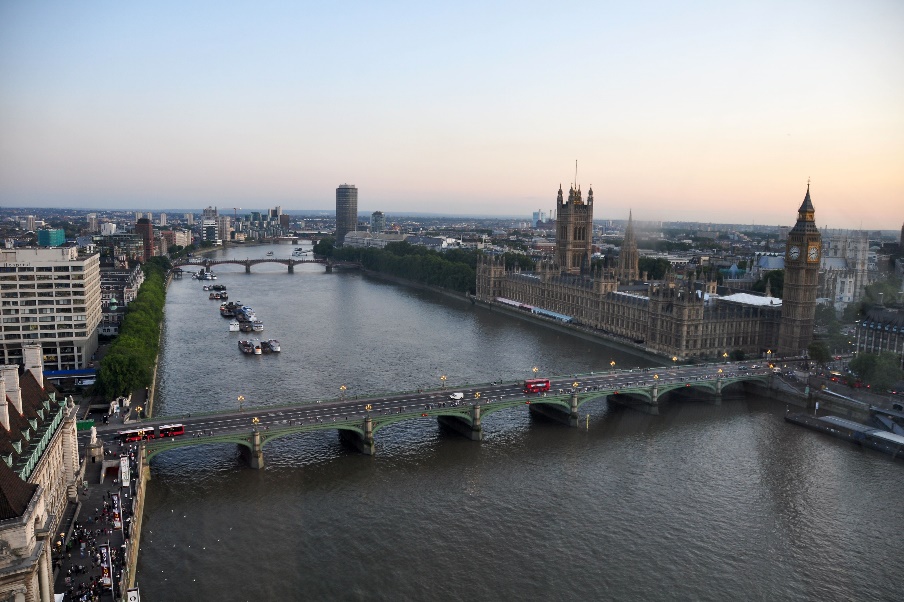 B
C
D
QUEL EST LE GRAND PARC EN PLEIN CŒUR DE LONDRES?
A
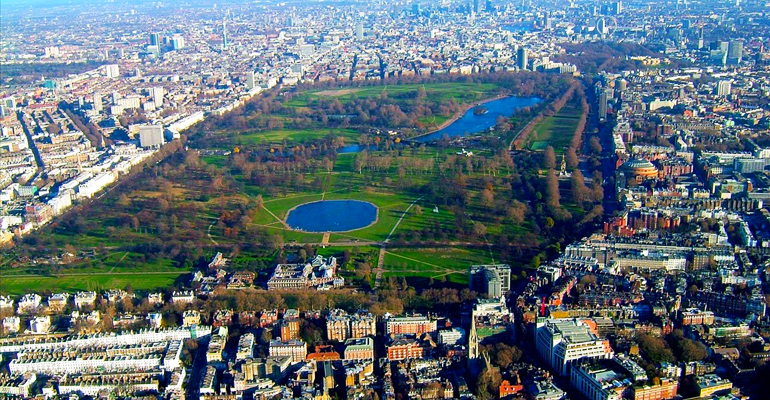 B
C
D
COMMENT SE NOMME LA GRANDE ROUE EN PLEIN CENTRE DE LONDRES ?
A
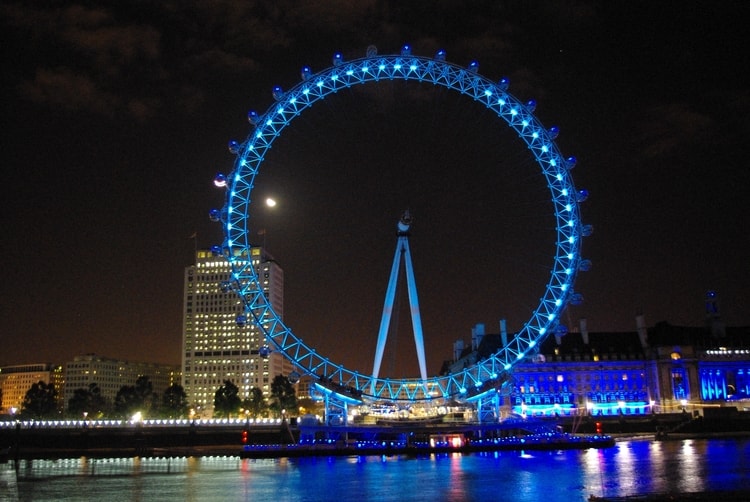 B
C
D
COMMENT SE NOMME L’HORLOGE LA PLUS CELEBRE DE LONDRES ?
A
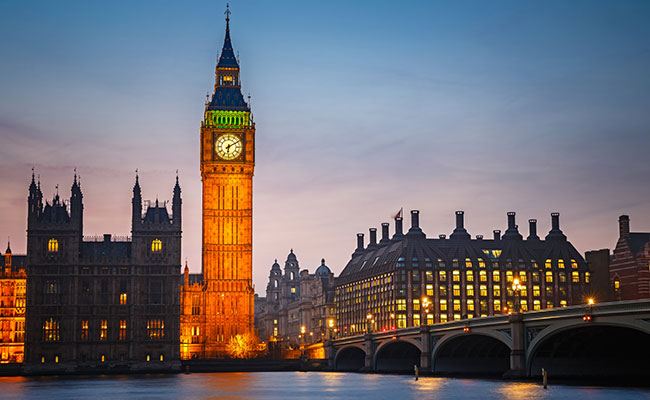 B
C
D
LE TOURNOI DE WIMBLEDON CONCERNE QUEL SPORT?
A
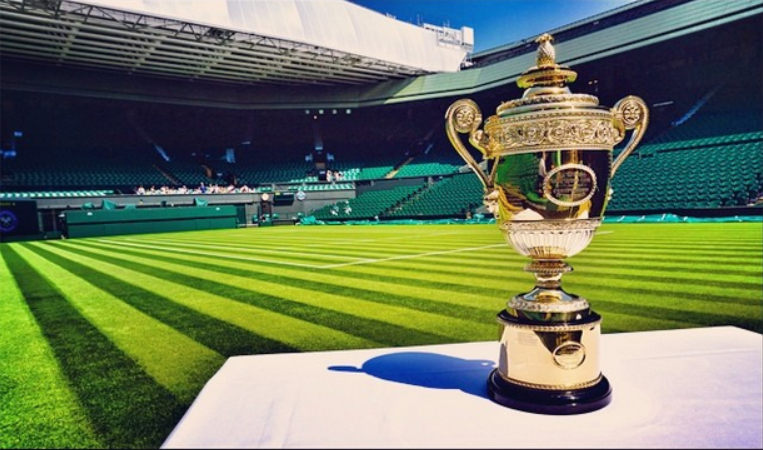 B
C
D
QUEL CLUB DE FOOTBALL N’EST PAS  SITUÉ A LONDRES?
A
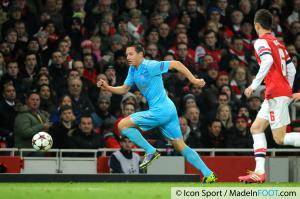 B
C
D
QUE TROUVE-T-ON A PICCADILLY CIRCUS?
A
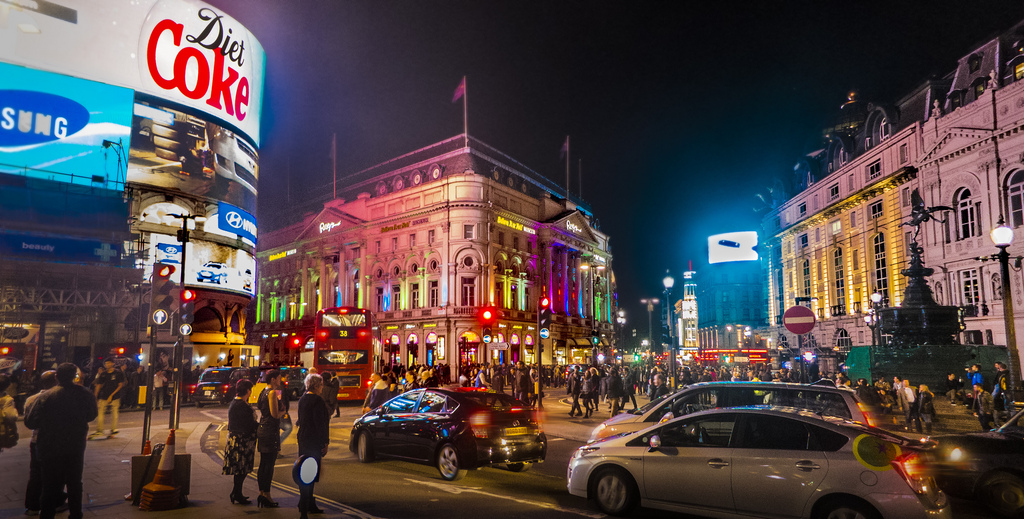 B
C
D
LE ROYAUME UNI FAIT PARTIE DE L’UNION EUROPEENNE?
A
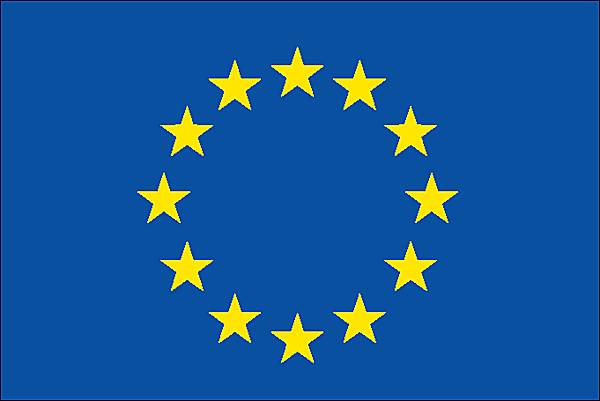 B
NOMME LES 4 TERRITOIRES DU ROYAUME UNI
A
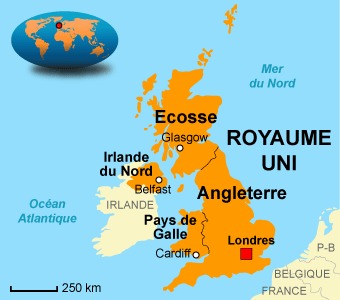 B
C
D
fin
06 /03/2017
Collège Les Saules